Human Resources Update
Q4 FY 2018
September 24, 2018
Agenda
Key Leadership Hires

Hiring statistics & action plans

Organizational transformation

KPI Update

Compensation
2
Talent Acquisition
3
Critical Hire Update
4
* Transferred from another Commonwealth agency
Programmed Hiring Dashboard
Pivot Point
218 Part-Time Bus Operators Hired FY18

75 Part-Time Streetcar Motorpersons Hired FY18

In FY19 Staffing has exceeded the goal for Bus hiring and met the goal for Streetcar hiring
Targeting 50 hires again in November Bus class and maybe January, assessing future needs
2017
2018
Trending in right direction, team effort focused on hiring
Process improving with four month effort
More streamlining and efficiencies to come
5
Programmed Hiring - Leaning the process
Our future state design eliminates 50% of the process steps… ….while ensuring compliance with FTA and other statutory requirements
Current: 62 steps
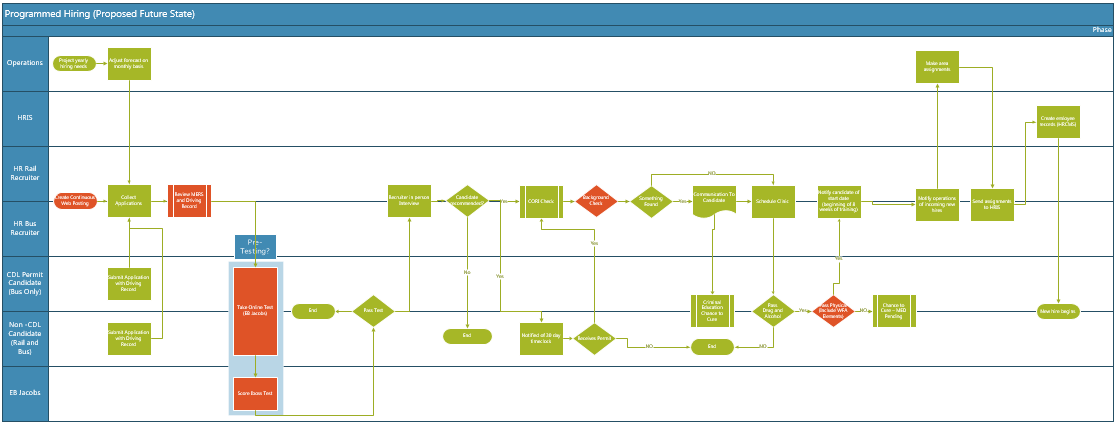 Current State yields 2.3% hires
Proposed: 32 steps
Automating Boss Testing with immediate results starting 10/5
Driving records review moved up in process to ensure qualified candidates are identified – 50% lost in the past - new process started 8/15
Calling candidates to begin process in time for classes vs. 4 x’s per year – lost 50% in the past to no shows
6
Time to Fill FY18 Posted Roles
100+ days to fill include unique, niche roles difficult to find in market and constrained by compensation package – 13 @ 140+ days
37% (141) filled within 40 days - 55+% filled in 60
58 days average Time to Fill 
(not including programmed hiring or TPD)
378 Hires & Promotions
GOAL – 45 Days
GOAL – 90 Days
7
Trello
…using technology to improve visibility and accountability
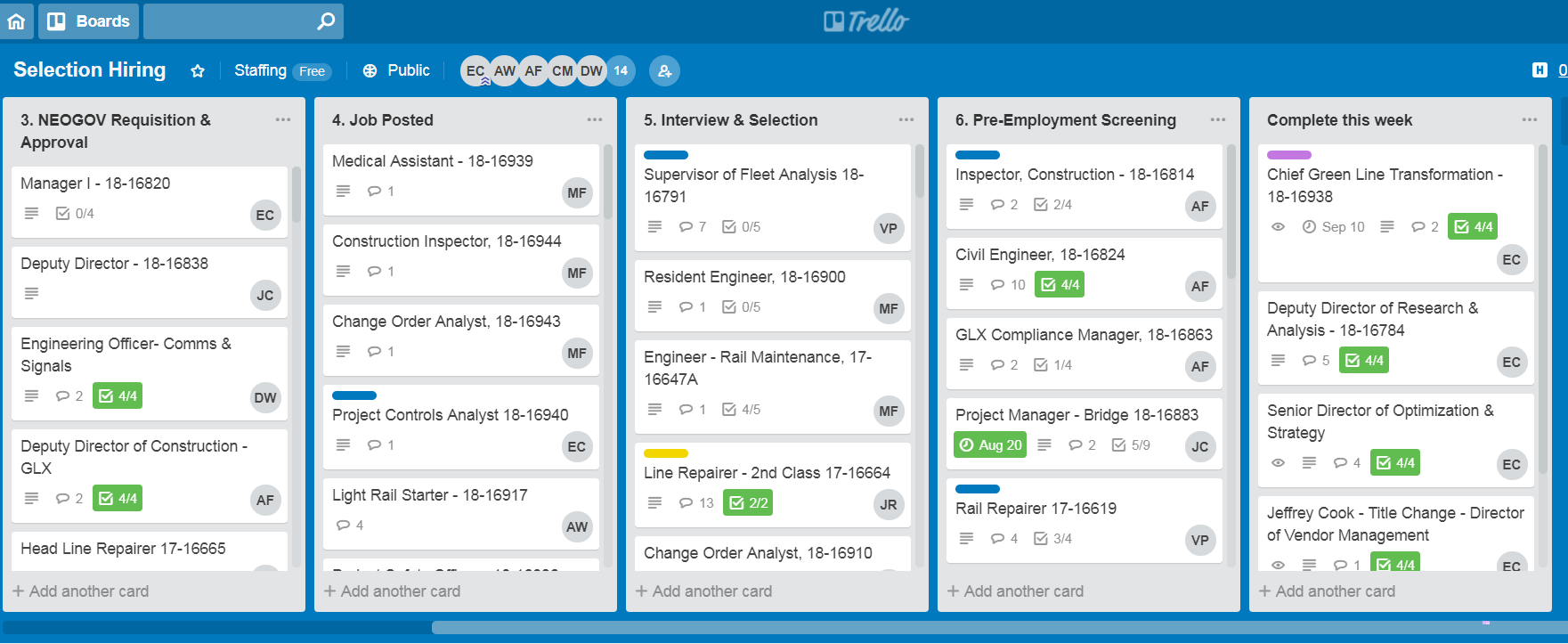 Digital dashboard showing status of jobs in each phase
Interactive real time communication between manager and recruiter
Reviewed weekly with General Manager and HR staff
Implementing to leadership team for their review
8
Leave Management
9
FMLA Actions Taken since June 2018
Task force meet weekly to focus on dropped trips
Task force fully aligned on priorities and co-lead by DGM Gonneville and AGM Haase
Cohesive team making decisions  as a team– OHS, Bus operations, LR, Legal, Analytics, Leave Mgmt.
Identified Performance Issues and developed a project plan

Certification Verification:  
 Nurse Case Manager Review
 Clarification/authentication to validate initial certification
Medical Director Review Process


2.  Frequency & Duration:  
 Developed enhanced analytics reporting – identify FMLA Pattern Use by day of week, schedule, holidays, school vacations, and sporting events 
   Implemented recertification process for any employee exceeding F & D
Create evaluation plan for impact of F & D recertification efforts
10
FMLA Actions Taken since June 2018 continued
3.  FMLA Case Management (Workflows):	 

Updated FMLA and Frequency & Duration workflows to ensure compliance with FMLA regulations.  Created Pattern Absence Workflow 
Implemented a Return to Work status program in conjunction with OHS
Designate without Documentation- employees on approved workers comp
Statement of Family Relationship- form inserted into FMLA packets
Weekly meetings with Senior Staff and monthly meetings with WorkPartners CEO and President
As regulations change, continue to review & update process improvements



4.  Outreach Initiatives:	 
Scheduling employee workshops focused on FMLA/dropped trips
Meetings with Local 589 and MBTA Leadership to address FMLA usage and dropped trips
11
Total Number of Employees Open FMLA & ADA
Average # of EE’s with Open FMLA
Average: 1820
822
728
664
96% Intermittent
97% Intermittent
95% Intermittent
97% Intermittent
28% Of Employees
31% Of Employees
27% Of Employees
27% Of Employees
12
Managing the FMLA Caseload- FY 2018
Top Three Reasons For Denials
#1:  No documentation provided
#2:  Ineligible
#3:  Exhausted
Top Three Areas For Approvals
#1:  Bus Maint & Transportation
#2:  Light Rail
#3:  Heavy Rail
Achieving Success
  Improved Management of TPA
  Monitored Usage
  Enhanced Analytics
9% (545)
6% (390)
FMLA Approval Rate Trending Down
13
* Federal regulation mandating timeframe of required paperwork
Key Performance Indicators
14
Key Performance Indicators – Two months in
Management team KPI’s are showing to be on time & on target
Aligned to Authority’s and GM’s goals
Transparency of priorities down to the individual level to drive accountability
15
Compensation
16
Compensation
…Addressing titles, band structure and some necessary market adjustments
Reviewing the rollout with the Executive Leadership-September 2018
Re-evaluate when new Market data is available - March 2019
Will look to implement merit increase program for FY20
16
MACP
18
MACP Funding
Task force led by MBTA HR
Focus on the three key initiatives
1.  Drive our ability to retain key talent thru providing development & management best practices training- Kicking off October 3 
	 45 Participants, Bus Operations Managers from all bus garage locations

2.  Expand our ability to source candidates for key assignments by engaging recruitment firms, one-time signing bonuses, relocation fees, e.g. Real Estate, CFO, EHS

3.  Secondment Staffing to impact change with loaned leadership
Clearance from the State Ethics approved Sept 2018. 
Next steps are to identify the key assignments
Delayed kick off, but back focused on program  
Re-engagement with MACP in August/September
19
Appendix
20
Time to Fill Pareto
Signals, Safety, R/O & AFC2.0 PMs, GLX
21
Time to Fill Pareto Details
Distribution for majority of roles is normal but executive and niche roles continue to prove challenging

0-20: Lottery (Track Laborers), Union Referrals, Appointments 

21-40: Seniority positions (Track Persons, System Repairers), SPPs, Appointments, Selection Process – Easier to fill roles with strong applicant pool

41-60: Senior Project Managers, Staff Assistants, other support roles in Capital Delivery area

61-80: Project Managers, Chief Inspectors, Senior Budget Analysts, Forepersons

100+: Harder to fill roles within Safety, IT, Red/Orange Line PMs, Program Manager for AFC 2.0, AGM Transit Programs, Gen. Counsel, EHS,
22
Number of Employees Approved FMLA By Quarter
23